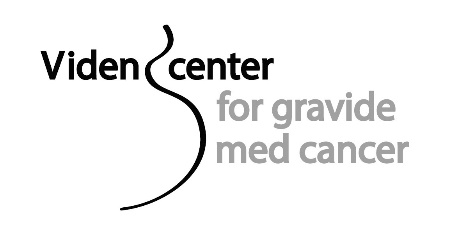 Cancer i graviditet (CIP)
Opdatering
National RedCap database
Håndtering af den gravide
National rådgivning center
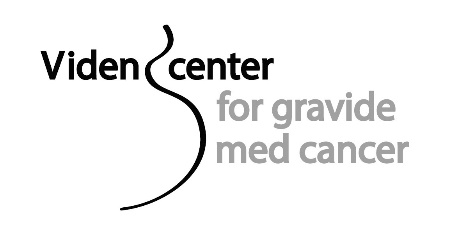 Hvilke data indsamles?
Neonatal outcome
Behandling, i hvilken GA
Obstetrisk udfald, komplikation,
 forløsnings tidspunkt og måde
Mental helbred
Udredning, diagnostisk delay?
Follow up børn
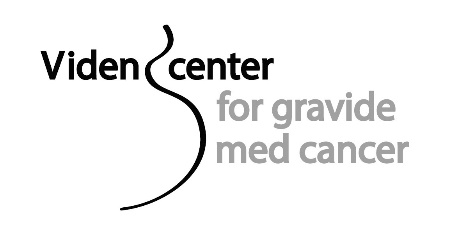 CIP databasen
Data sendes til Internationale Nationale Network on Cancer infertility and Pregnancy (INCIP)

Follow up af børnene

Mentale helbred
Anbefaling til håndtering
SST: gravide med cancer følges på AUH, OUH, RH 
Dansk selskab for klinisk onkologi (DSKO): I process 
MDT: obstetriker er med.
Fleste former for kemoterapi tåles efter 1. trimester
Samarbejde med onkolog
Tilvækst skanning hver 2-3. uge
Stile mod maturt barn
Forløsningstidspunkt aftale i samarbejde med onkolog
Placenta sendes
Anbefalinger til håndtering: MDT
Gyn onko
Patolog
Kirurg
Pædiater
Onkolog
Obstetriker
Genetiker
Partner
Gravide 
patient
Barsels
personale
Jordemor
Socialrådgiver
Foster
Plastik 
Kirurg
Psykolog
Stråle terapi
Billed 
diagnostik
Egen læge
Etablering af dansk advisory board
Efter Hollandsk model og International model
Årsag: 
CIP er sjældent ca 60 årlig i DK
30-40 årlig behov for kemoterapi under graviditet. 
Formål: 
Rådgivning fra eksperter
Team diskussioner 
Forskning
Udarbejdelse af retningslinjer
Opnåelse af erfaring
WEB baseret: svar indenfor 1 uge

ABCIP
Flowchart
Gravid med 
ny diagnosticeret cancer
MDT 
henvisende sygehus
Rådgivning og registrering
 i CIP databasen
Nationale CIP 
Advisory Board
Rådgivning ved sjældne 
eller komplekse tilstande
Internationale 
CIP advisory board
Erfaring fra Hollandsk ABCIP:Høj klinisk impact
Bedre viden, samt øget opmærksomhed fører til bedre patient behandling

Øger registrering af cases og dermed korrekt estimering af incidens og prognose

Den behandlende læge får bedre information af det multidisciplinære team til at informerer og behandle den gravide patient

Den gravide patient bliver korrekt informeret om behandlingsmuligheder og derfor mulighed for at tag en vel-informeret beslutning om at fortsætte graviditeten og de behandlingsmuligheder der foreligger

Færre anbefaler afbrydelse af graviditeten, delay af behandling og præterm forløsning samt flere starter behandling under graviditet.
DACIP: Danish Advisory Board on Cancer in Pregnancy
Håndtering af den krise ramte familie
Dedikeret jordemor
Social rådgiver, psykolog, præst
Udarbejdelse af pjecer
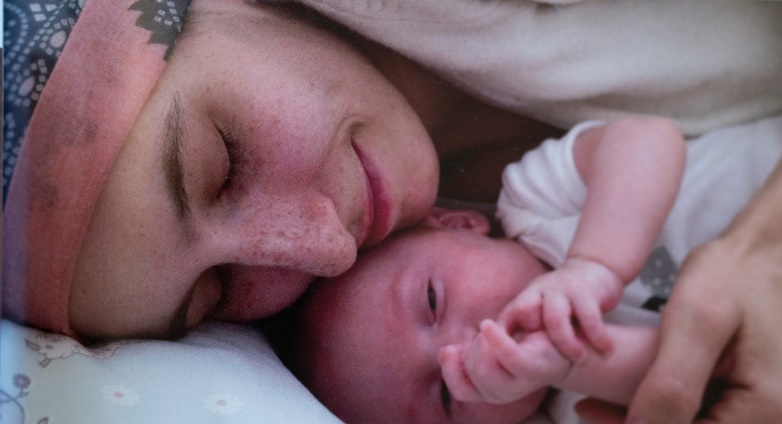 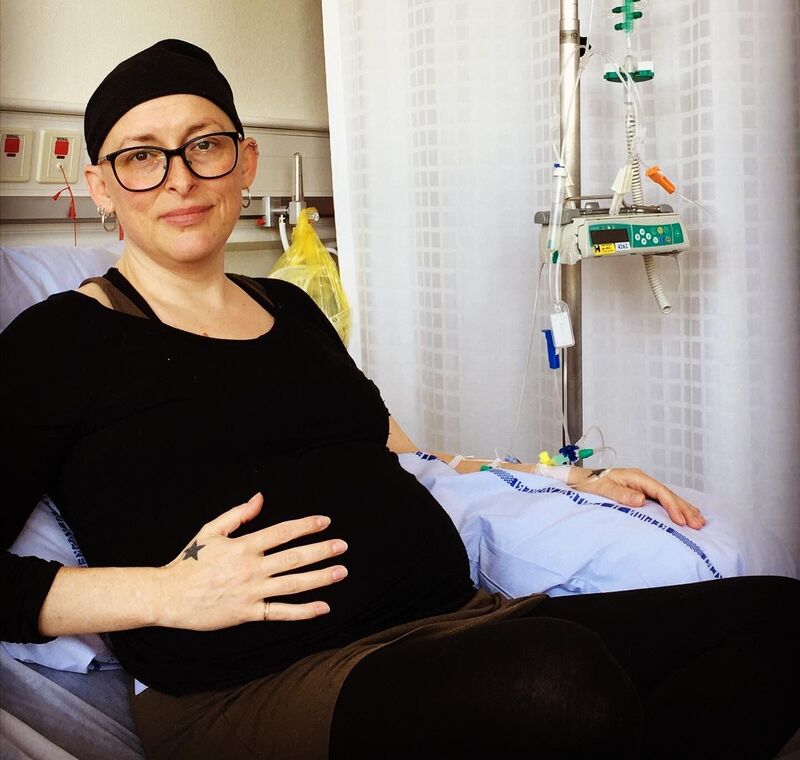 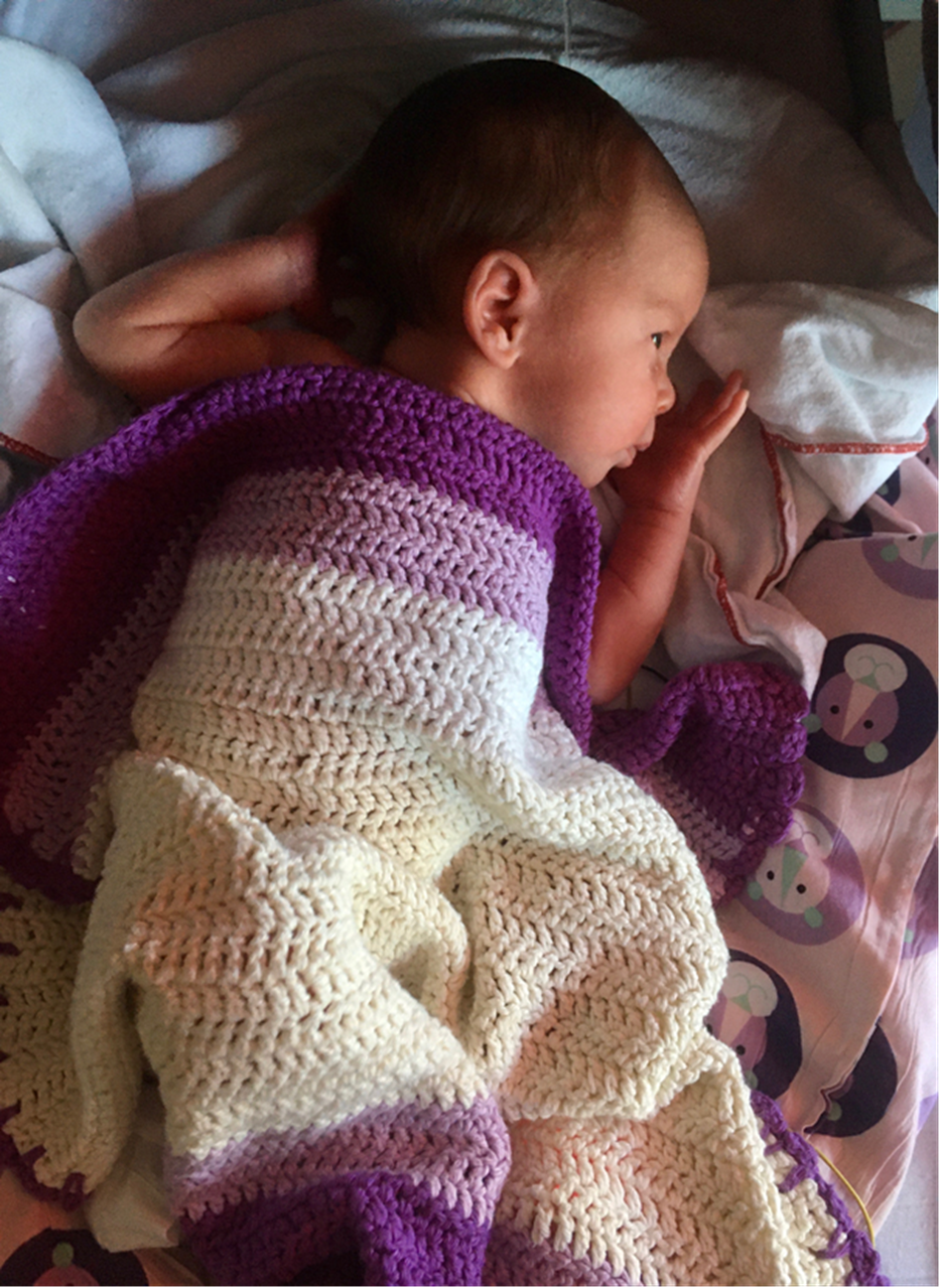 Samarbejde med Kræftens Bekæmpelse
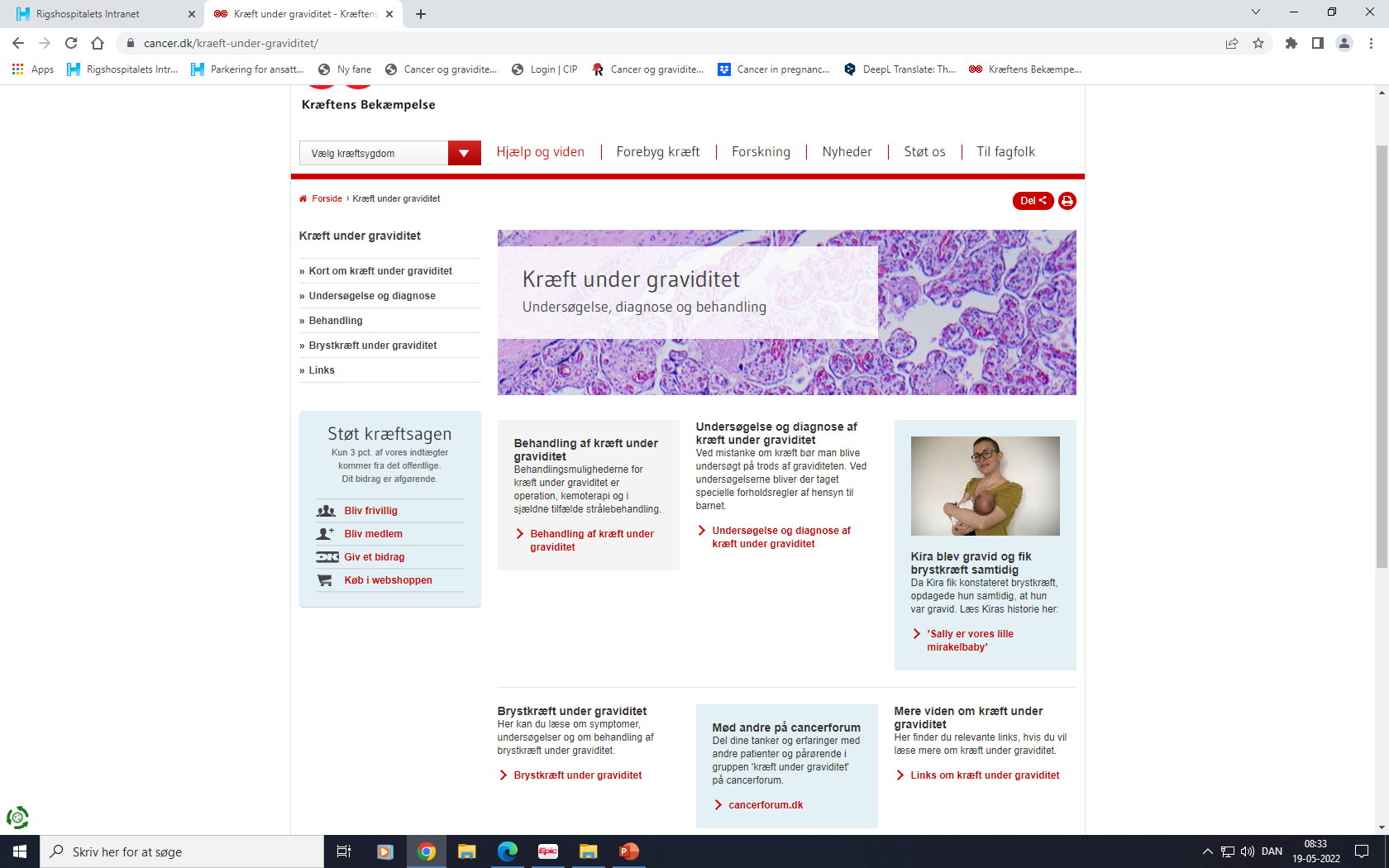 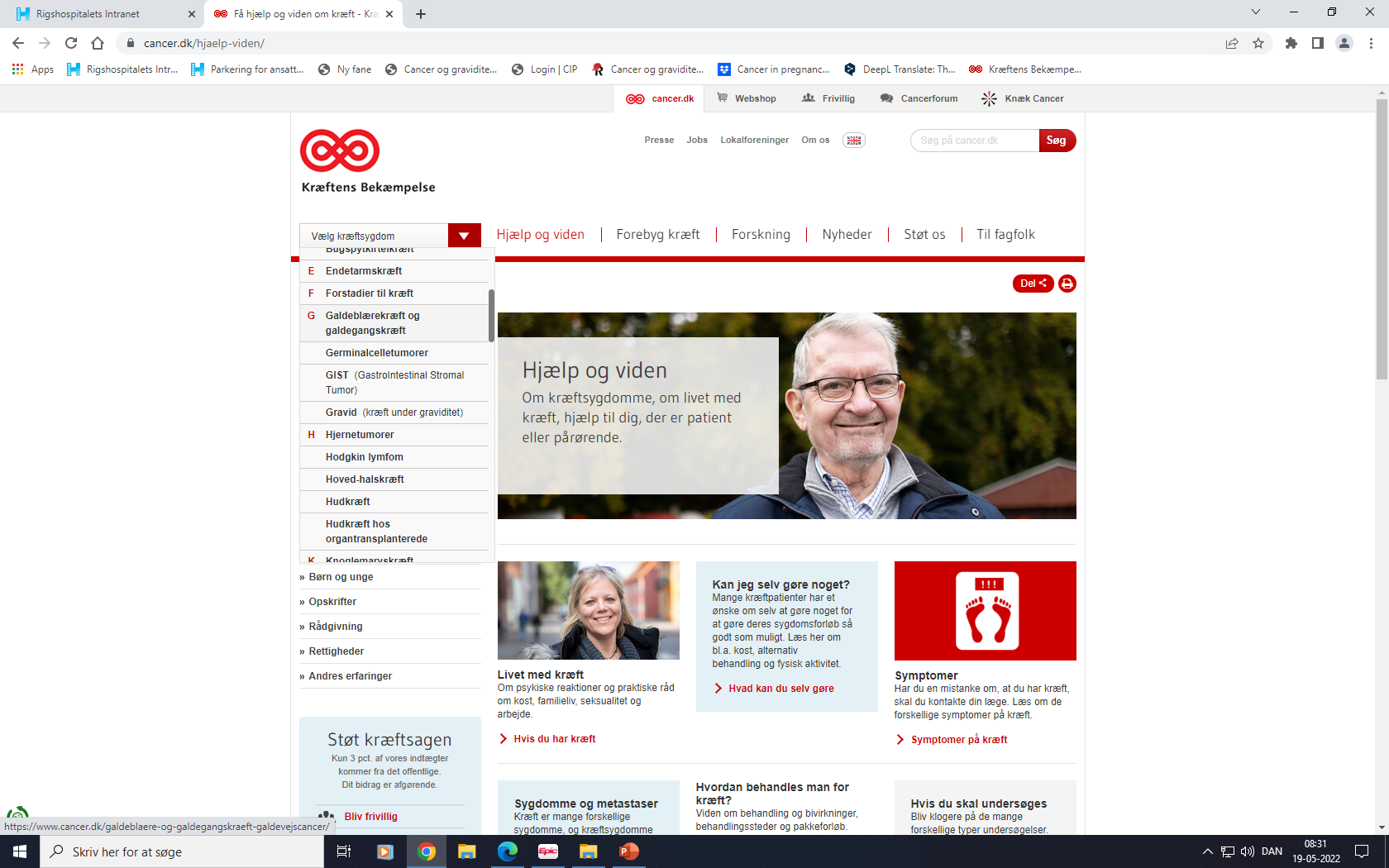 Cancer forum
Maria Lawæts: Familierådgiver
Kontakt tlf: 3038 2327 
Hverdage kl 9-16